Annual Interagency Accessibility Forum
Unlocking the Power of Accessibility
Demystifying Section 508: Creating and Evaluating Accessibility Conformance Reports
October 13, 2022
Betsy Sirk
Chairperson, Federal CIO Council Accessibility Community of Practice Industry Outreach Program
NASA Goddard Space Flight Center Section 508 Program Manager
Email: Betsy.Sirk@NASA.gov

Antonio Haileselassie
Federal CIO Council Accessibility Community of Practice Industry Outreach Program 
NASA Information Technology Accessibility Specialist
Email: Antonio.O.Haileselassie@NASA.gov
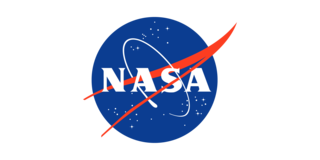 Agenda
Section 508 Introduction 
Why Section 508 Matters
Acquisition Overview
Accessibility Conformance Reports
Demystifying Section 508 Guide
Best Practices
Resources
2
Section 508 Introduction
Section 508 of the Rehabilitation Act requires that Federal agencies make Information and Communication Technology (ICT) accessible to all its employees and members of the public regardless of disability
IT/ICT defined as any equipment, interconnected system, or subsystem of equipment used in the automatic acquisition, storage, analysis, evaluation, manipulation, management, movement, control, display, switching, interchange, transmission, or reception of data or information
Applies to technology that is "procured, developed, maintained, or used" by the Federal Government
Examples of ICT include but not limited to: computers, hardware, software/applications, peripheral equipment, scientific/specialized equipment, office equipment, multi-function devices, telecommunications equipment, websites, videos, electronic documents, official agency communications
Original Section 508 technical standards implemented 2001; Revised Section 508 standards published 2017
3
Why Section 508 Matters
Gartner’s Top Strategic Predictions for 2020 and beyond include:
By 2023, the number of people with disabilities employed will triple due to Artificial Intelligence and emerging technologies reducing barriers to access
In US, only 30% of labor force with disabilities is employed – huge untapped talent pool
Organizations that actively employ people with disabilities enjoy higher retention rates, increased productivity, and higher profitability
Inaccessible technology hurts employees and organizations
Accessibility is a “win-win” situation for Industry and Government 
Opens the door for the Federal government to purchase ICT
Allows Industry to reach a broader customer base
Improved customer experience
4
Acquisition Overview
Federal acquisition processes for procuring ICT solutions provide key opportunities to ensure accessible technology is acquired
Including accessibility requirements in acquisitions depends on:
What is being procured: COTS products, custom development, IT support services, etc.
How it’s being procured: Full and Open Competition, Requests for Proposals, Requests for Quotes, Government-wide Acquisition Contracts (GWAC), purchase cards, etc.
For new contracts/solicitations which include ICT for products or services for which there is a Statement of Work or Performance Work Statement:
Ensure appropriate ICT accessibility requirements are included
Inform Industry that Government will evaluate proposals for Section 508 conformance
For acquisition of COTS or other known ICT commodities:
Request an Accessibility Conformance Report (ACR) from Industry
Evaluate ACR for completeness and product accessibility
5
Accessibility Conformance Reports Overview
Government requires ACR to be provided by Industry 
Obtaining Accessibility Conformance Reports (ACR) from Industry is critical to ensure the most accessible ICT is being purchased
Industry uses Voluntary Product Accessibility Template (VPAT) developed by IT Industry Council to create ACR
VPAT 2.4 latest version (any Version 2.x acceptable)
Use Revised Section 508 or International Editions when selling to US Federal Government
VPAT provides instructions and links to technical standards (Section 508 and WCAG 2.0)
Training available from ITIC: https://www.itic.org/news-events/news-releases/iti-launches-online-vpat-training
NASA’s Demystifying Section 508 Guide helps Industry create an ACR
6
Accessibility Conformance Reports Evaluation
Acceptable ACR
Indicates that the product “Supports”, “Partially Supports”, or “Does Not Support” each relevant Section 508 Technical Standard
Complete and valid
Information provided on product name, version, description, evaluation methods used, contact info, date, etc.
Remarks/explanations provided for standards that are partially supported or not supported
Current Section 508 Technical Standards (from 2017) are addressed
Unacceptable ACR
Incomplete (missing information)
Addresses obsolete standards
Addresses applicable standards only
Appears invalid (e.g. “Supports” for all standards even where not applicable, “Does Not Support” for all standards with no remarks, etc.)
Industry claiming an Exception or stating 508 doesn’t apply to its product
Industry statement they have not tested their product for accessibility
7
Demystifying Section 508 Guide
Developed to assist Industry and Government with understanding Section 508 and the development of Accessibility Conformance Reports
Incorporates feedback from Industry (multiple companies and the IT Industry Council)
Provides a navigation feature to skip to topic of interest
Contains important definitions of Information Communication Technology and other applicable terms
Provides detailed guidance on how to understand and address the Section 508 technical standards 
Shares Frequently Asked Questions 
Where to find it:
Download the Guide: https://sewp.nasa.gov/documents/Section_508_Guide_111821.pdf  
Guide available at https://sewp.nasa.gov/ under “Resources”
Also available at: https://www.section508.gov/sell/how-to-create-acr-with-vpat/
8
Best Practices
Identifying accessibility requirements early in the acquisition lifecycle prevents costly rework 
Collaboration among Office of Chief Information Officer/Section 508 Program Managers, acquisition experts, customers, and Industry promotes accessible ICT
Obtain Accessibility Conformance Reports (ACR) from Industry
Inform Industry that government requires ACRs and evaluates for Section 508 conformance
Review ACRs to promote acquisition of the most accessible ICT
Use and share NASA’s Demystifying Section 508 Guide
Use acquisition vehicles (e.g. NASA SEWP) that facilitate obtaining ACRs at time of quote
9
[Speaker Notes: Include all appropriate Section 508 requirements in solicitations
Accessibility Requirements Tool (ART) found on Section508.gov automates the Standards Applicability Checklist and may be used to generate customized solicitation language
Use Government-wide Acquisition Contracts (GWACs) or other existing government Best-In-Class contract solutions which facilitate accessibility conformance reports or VPATs being provided to customer at time of quote like NASA’s Solutions for Enterprise Wide Procurement (SEWP)
As products and software are updated/modified, re-test each new version and/or product against the terms and conditions originally established in the contract]
Resources
Section 508 Technical Standards: https://www.access-board.gov/ict/  
Web Content Accessibility Guidelines: https://www.w3.org/TR/WCAG20/
Accessibility Conformance Report (ACR) Template / VPAT: https://www.itic.org/dotAsset/353efda0-598d-4593-aa53-f4f1f0f61d82.doc
Section508.gov: https://www.section508.gov/sell/how-to-create-acr-with-vpat/
NASA Solutions for Enterprise-Wide Procurement: https://www.sewp.nasa.gov/ 
Download Demystifying Section 508 Guide: https://sewp.nasa.gov/documents/Section_508_Guide_111821.pdf
10